1.6.15 The exponential and trigonometric functions
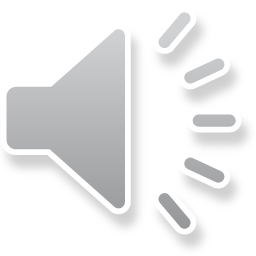 Exponential and trigonometric functions
Introduction
In this topic, we will
Deduce Euler’s formula
Make some observations on Euler’s formula
See a geometric interpretation
Determine the result when e is raised to a complex power
Verify this is likely correct
Make some observations
Deduce formulas for cos(z) and sin(z)
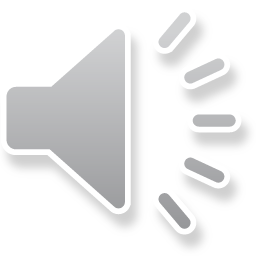 2
Exponential and trigonometric functions
Review
Recall that

Thus,
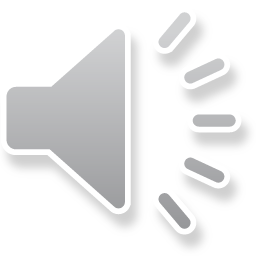 3
Exponential and trigonometric functions
Taylor series
In calculus, you either have seen or will see that the exponential and trigonometric functions can be written as Taylor series:
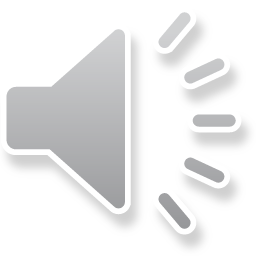 4
Exponential and trigonometric functions
Taylor series
Substitute x with jq :




Recall that, however, j2 = –1, j3 = –j, j4 = 1, j5 = j, and so on 


Break this into real and imaginary components:
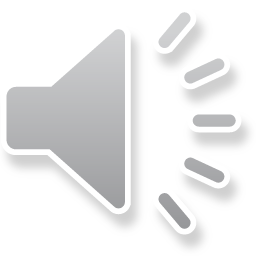 5
Exponential and trigonometric functions
Euler’s formula
Let’s look at:





Is it not fair to say                                          ?
Thus, can we not write
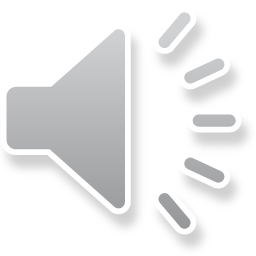 6
Exponential and trigonometric functions
Observation
Theorem:

Proof:	As                                           , it follows that
QED
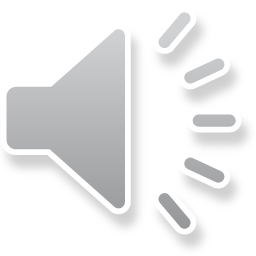 7
Exponential and trigonometric functions
Geometric interpretation
Plotting cos(q ) has you plot the value of cos(q ) for all values on the abscissa
In this case, –4p ≤ q  ≤ 4p
You can read off the value, for example, cos(1)
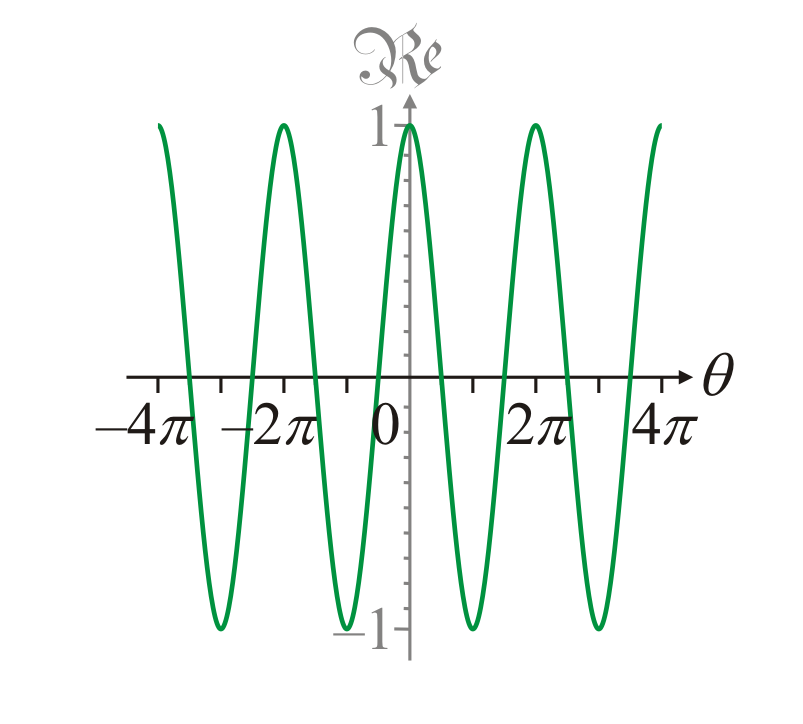 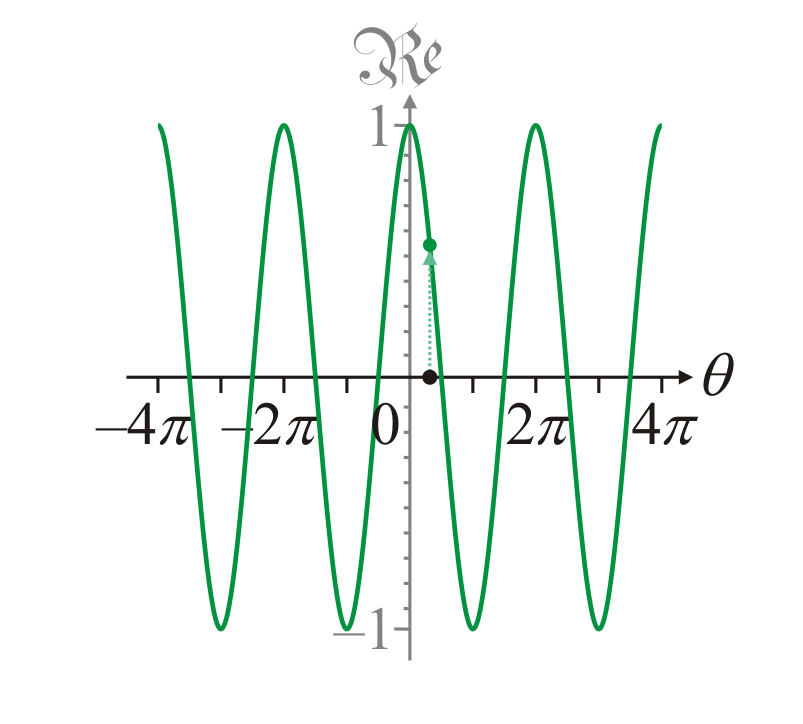 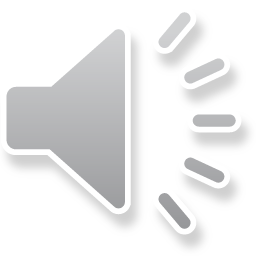 8
Exponential and trigonometric functions
Geometric interpretation
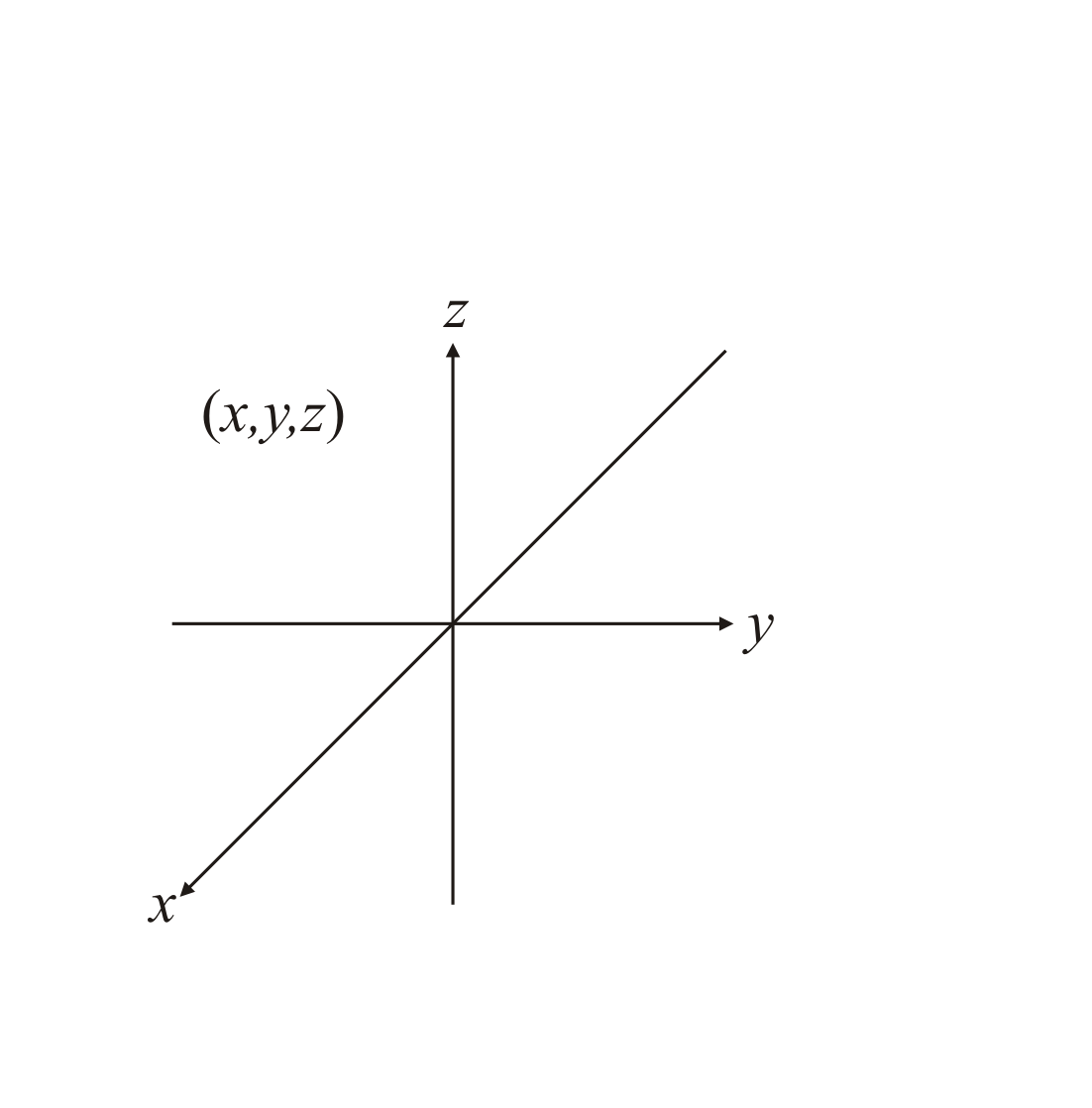 Now, in plotting in threedimensions, we mustproject onto a plane
We use the right-handrule to determine theaxes
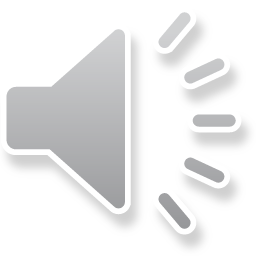 9
Exponential and trigonometric functions
Geometric interpretation
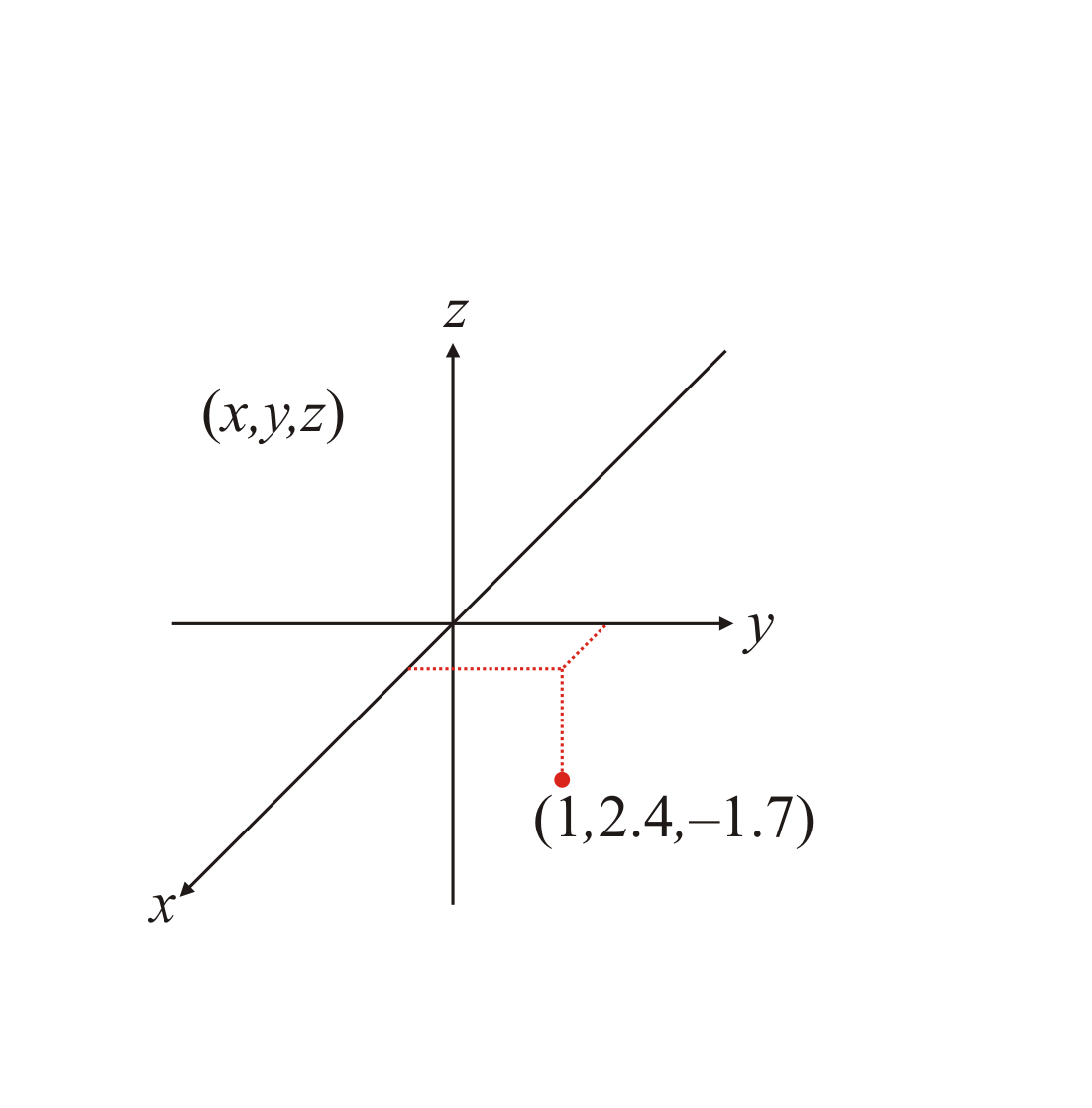 To plot a point in threedimensions, you need ahint as to where thatpoint is relative to theaxes
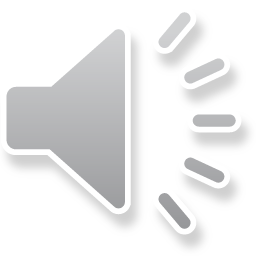 10
Exponential and trigonometric functions
Geometric interpretation
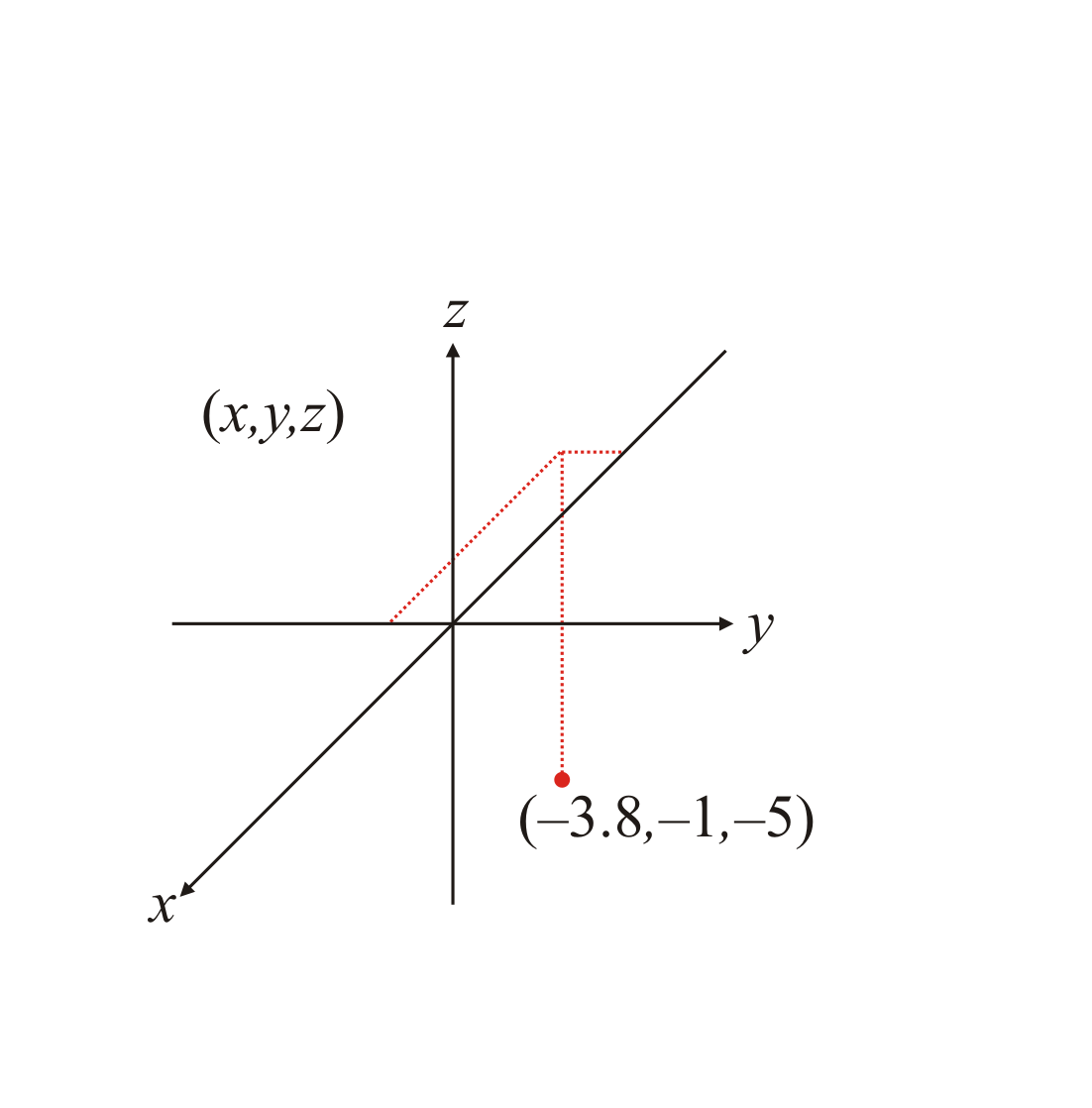 This same point couldrepresent many differentvalues!
This is the result of usprojecting 3-space ontoa plane
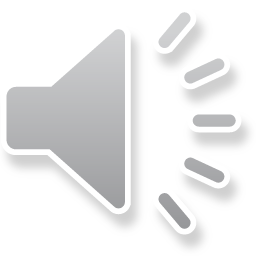 11
Exponential and trigonometric functions
Geometric interpretation
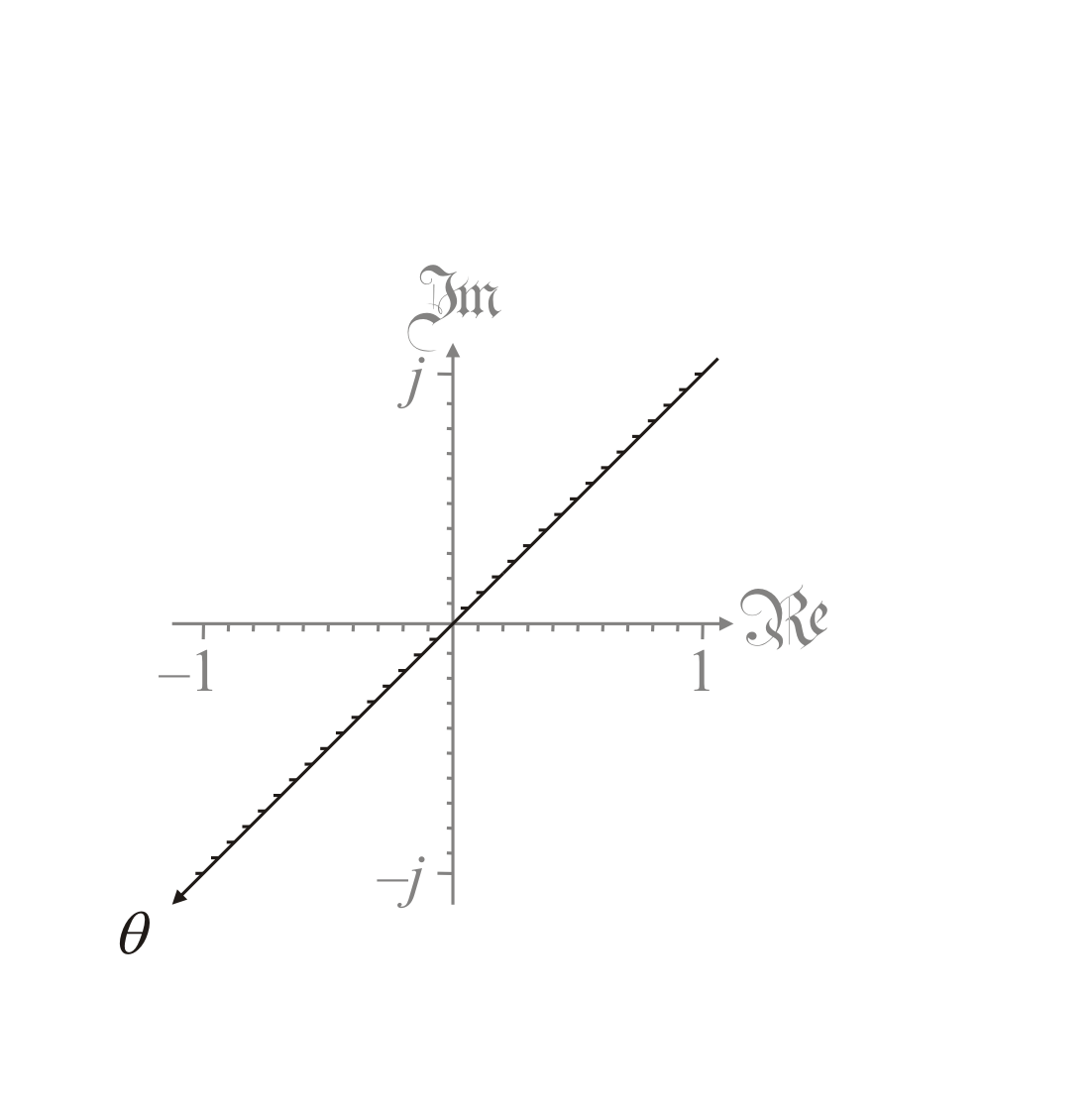 When plotting a complex-valued function f of a realvariable, the three axeswill represent:
The independentvariable q
The real    component of f (q )
The imaginary    component of f (q )
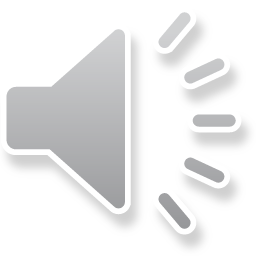 12
Exponential and trigonometric functions
Geometric interpretation
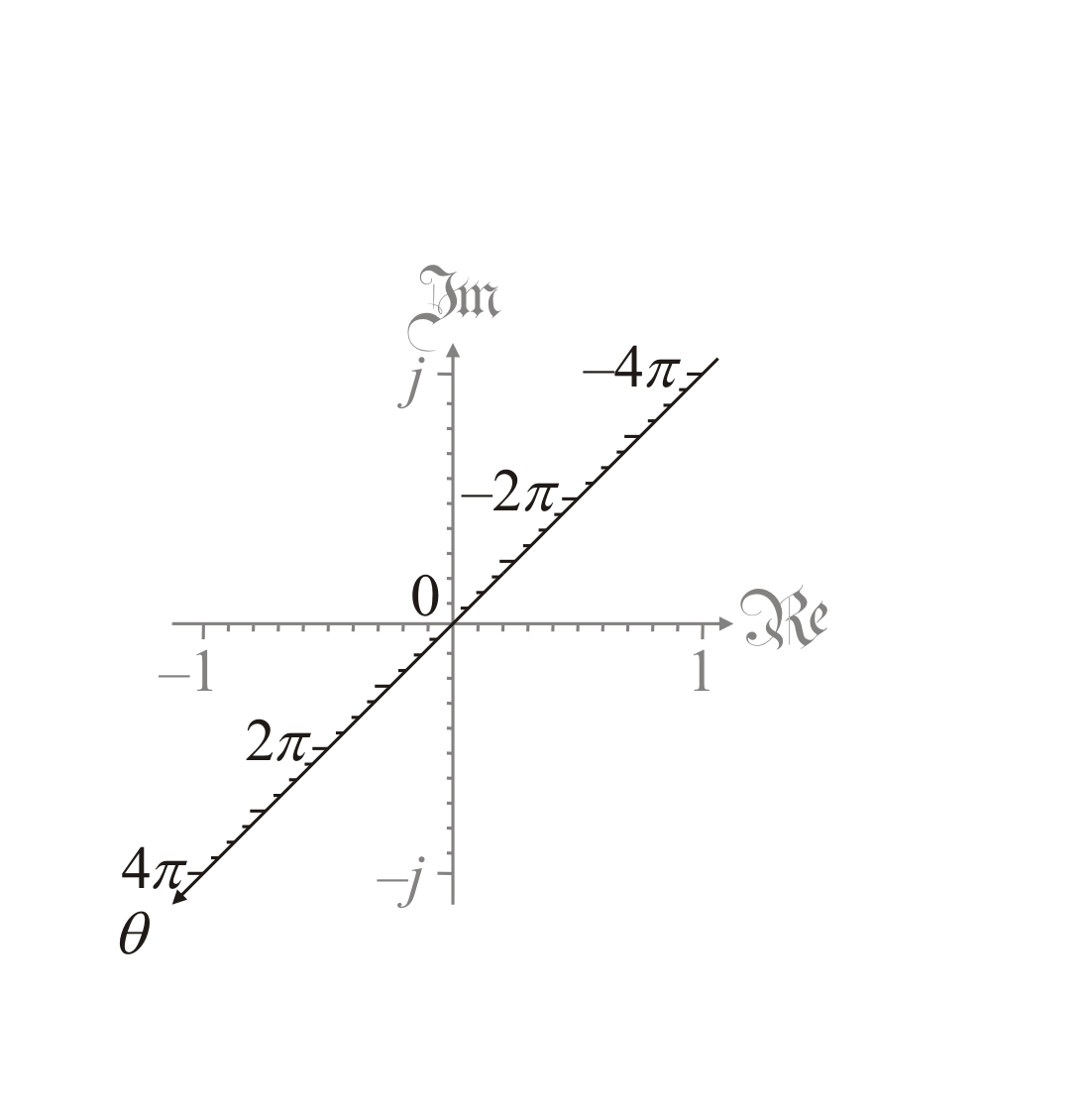 Suppose we want to plota function f on–4p ≤ q  ≤ 4p
We will try this firstfor cos(q ) and theneq j
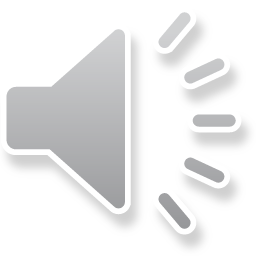 13
Exponential and trigonometric functions
Geometric interpretation
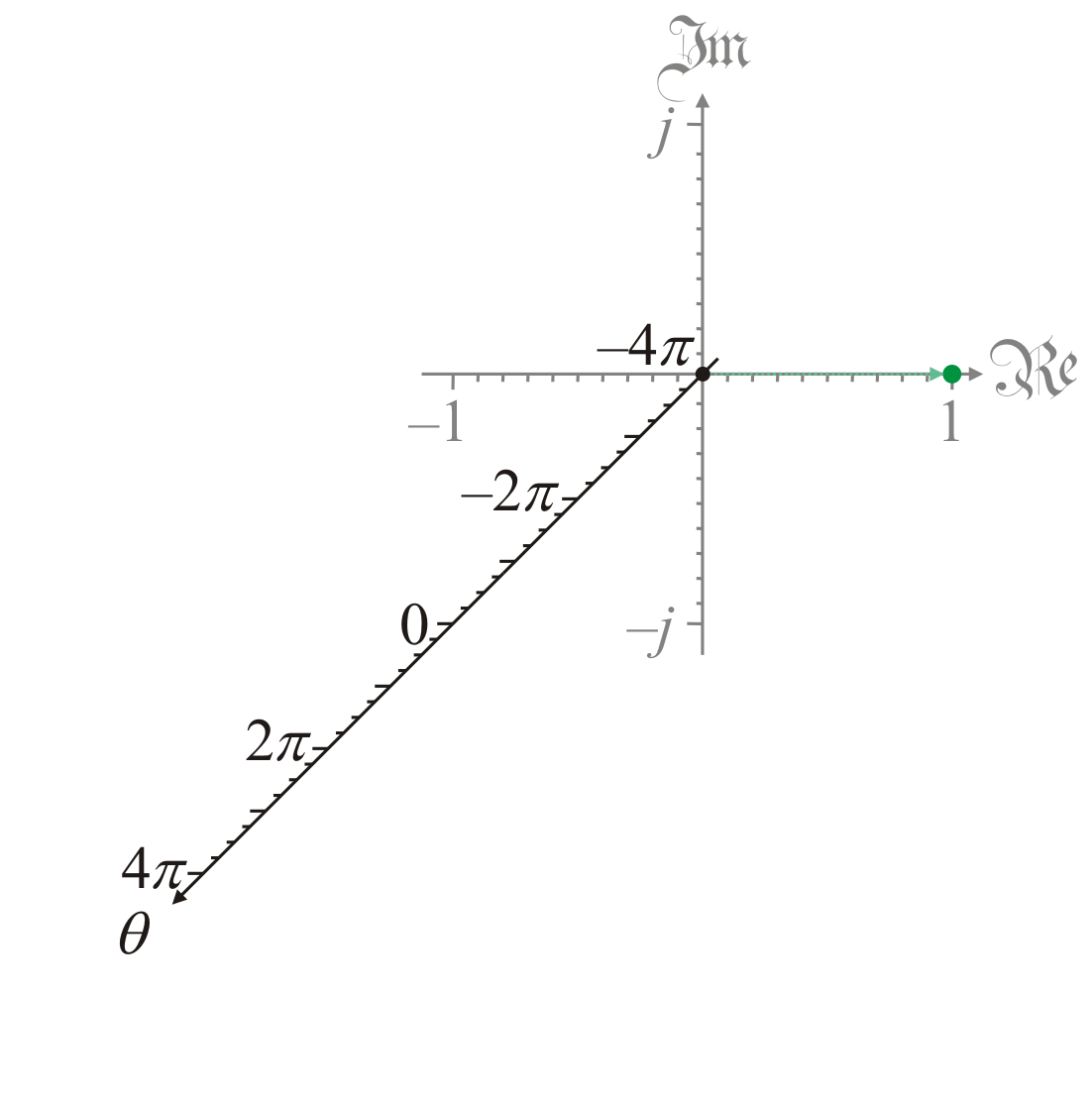 First, we note that a function cos(–4p ) = 1
We emphasize this withan arrow
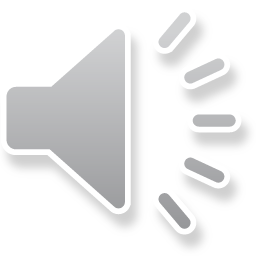 14
Exponential and trigonometric functions
Geometric interpretation
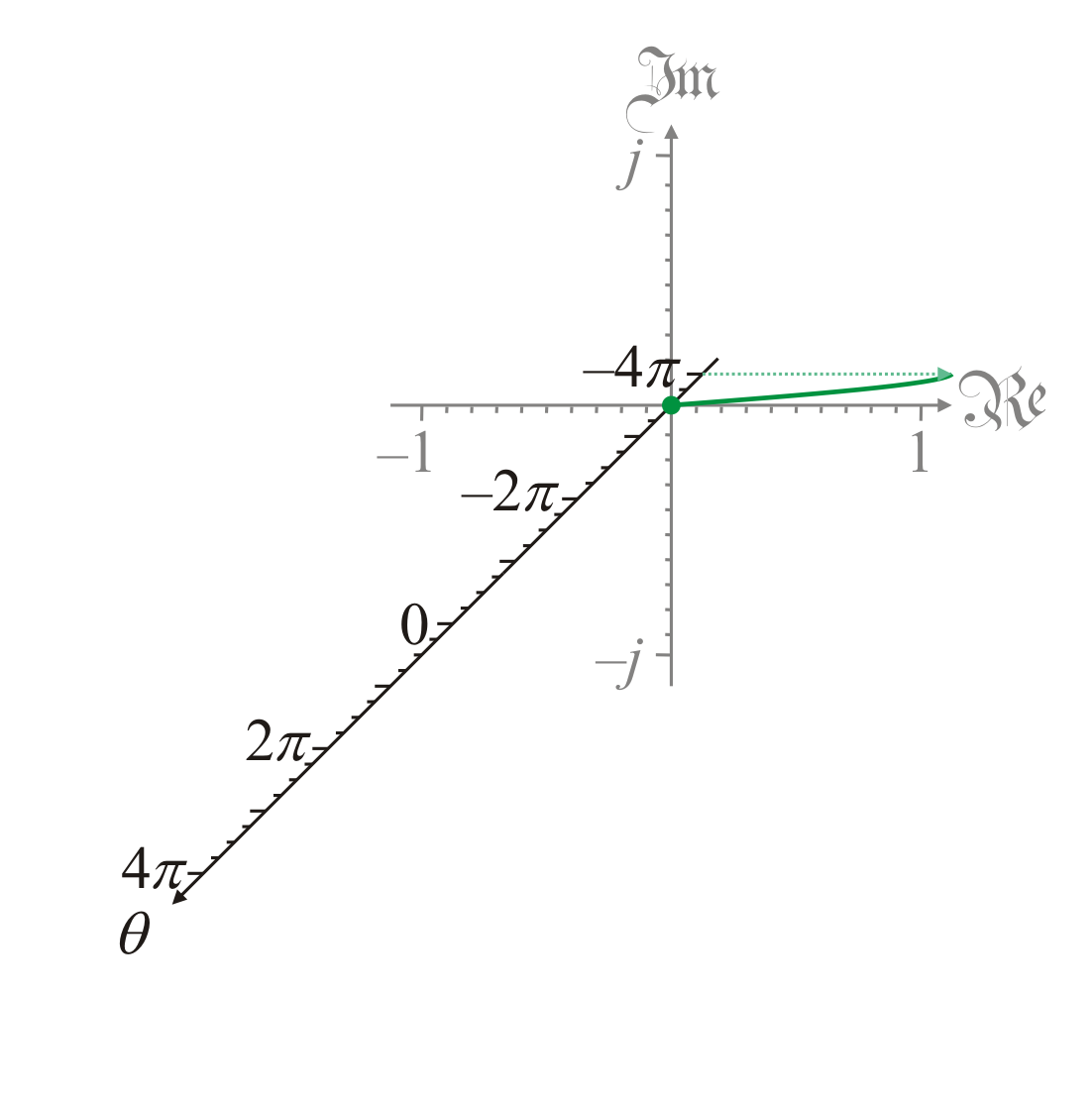 Next, we note that cos(–3.5p ) = 0
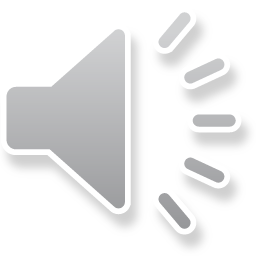 15
Exponential and trigonometric functions
Geometric interpretation
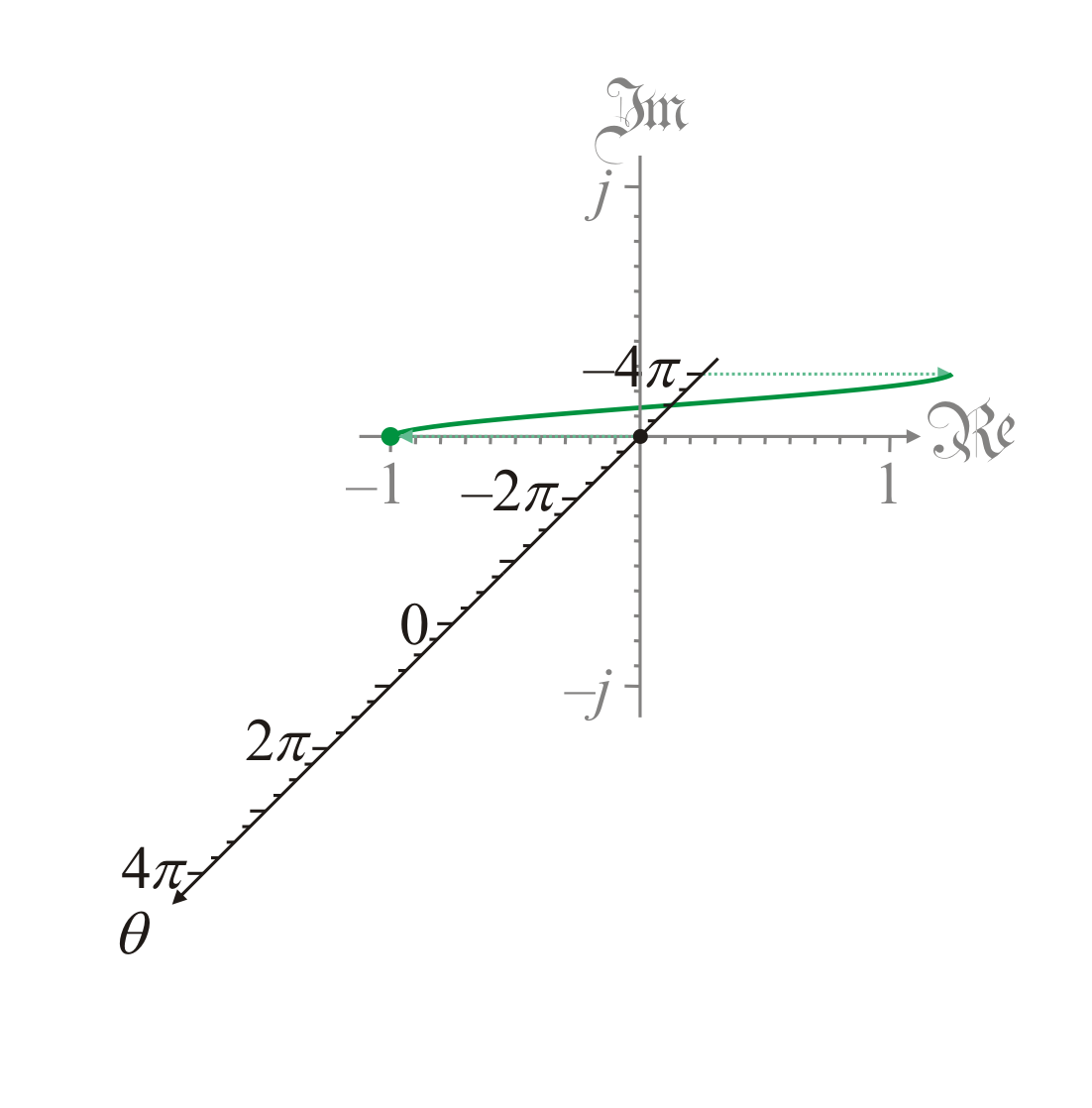 Next, we note that cos(–3p ) = –1
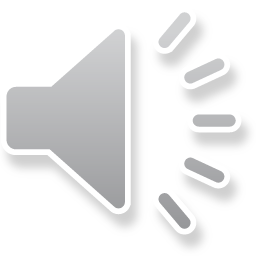 16
Exponential and trigonometric functions
Geometric interpretation
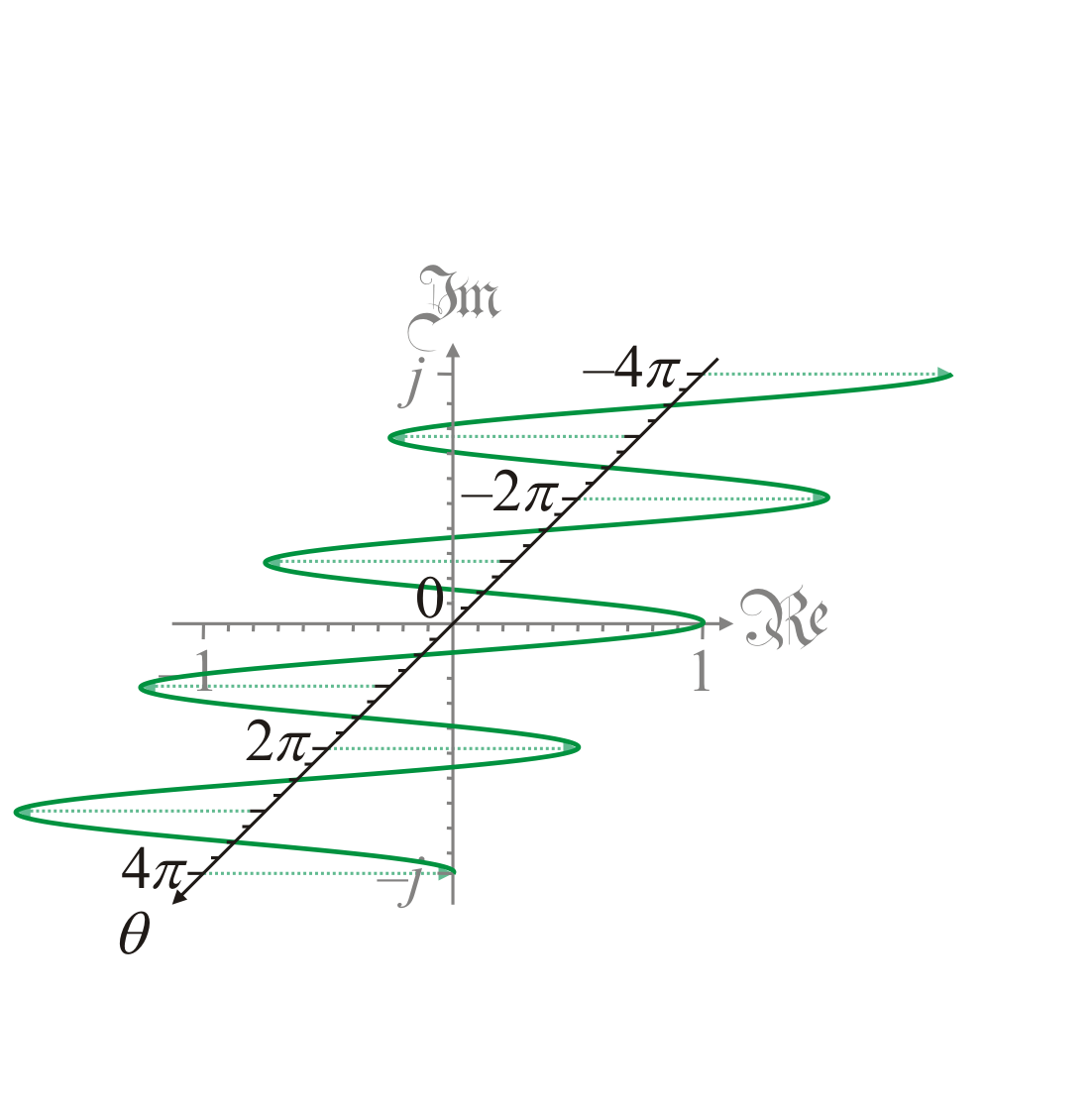 Continuing this, we canplot the cosine functionfor all values in question
The imaginary partis always zero
All points lie in the xy-plane
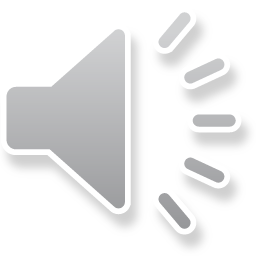 17
Exponential and trigonometric functions
Geometric interpretation
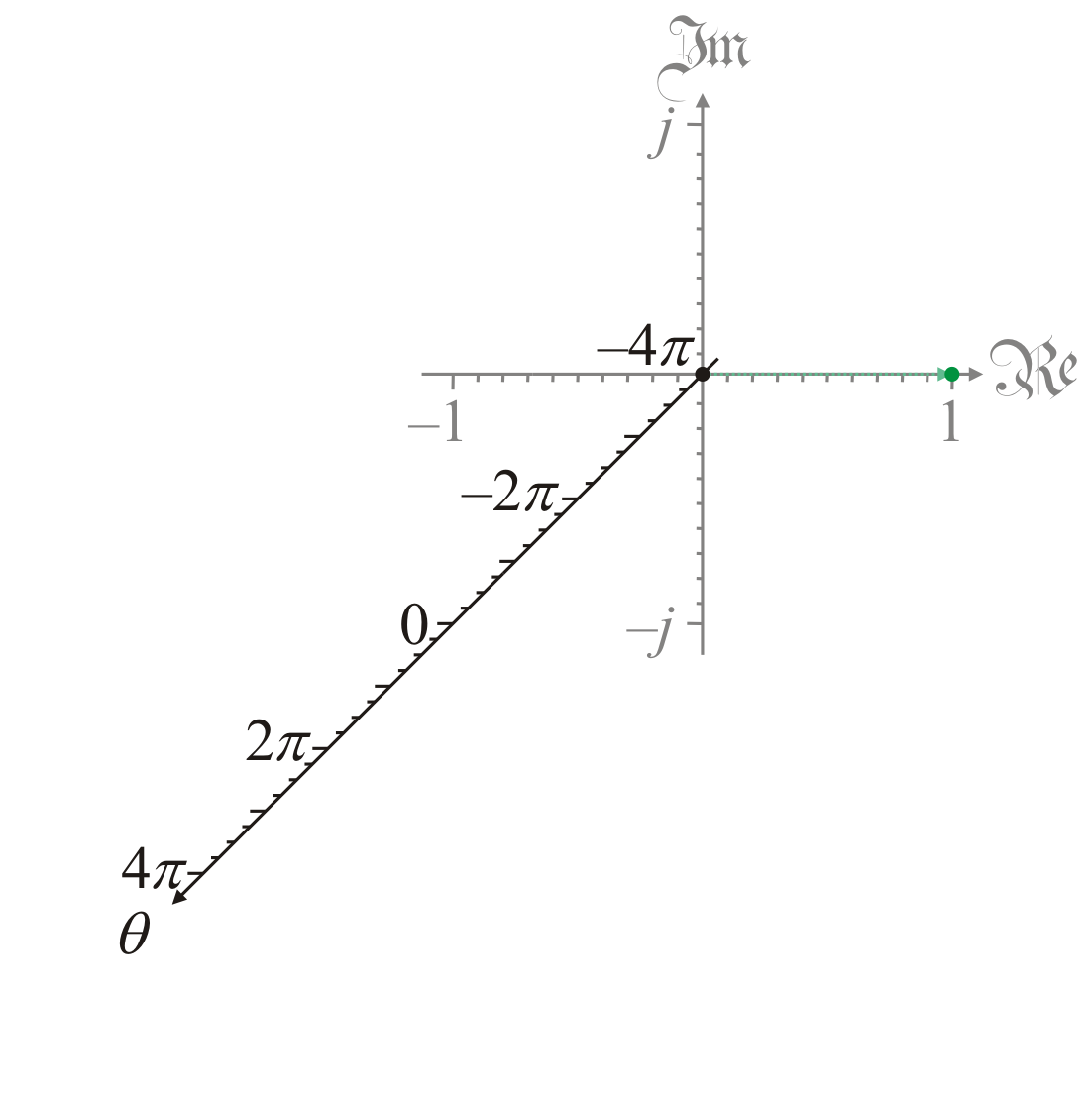 Next, lets plot eq j
This is a complex-valuedfunction of a real variable
We note e–4pj = 1
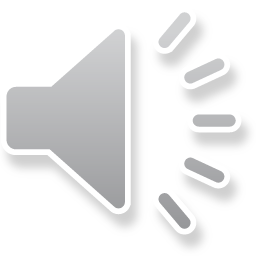 18
Exponential and trigonometric functions
Geometric interpretation
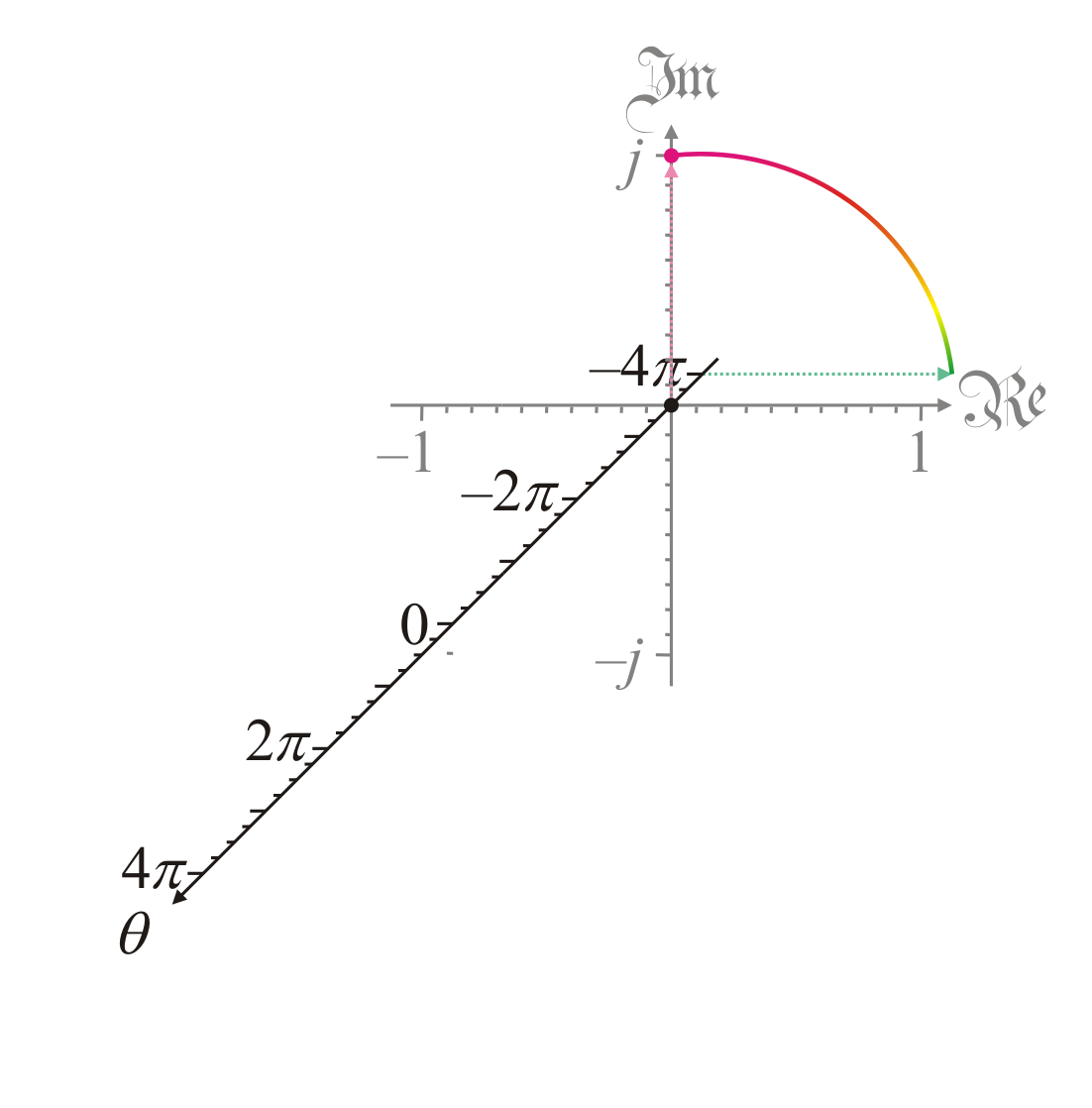 Next, e–3.5pj = j
We use color to highlight the value ofthe imaginarycomponent:
Green is close to zero
Magenta is the mostpositive
Purple is the mostnegative
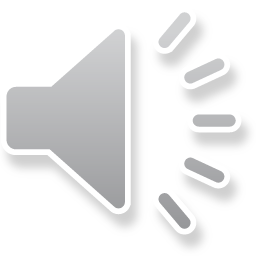 19
Exponential and trigonometric functions
Geometric interpretation
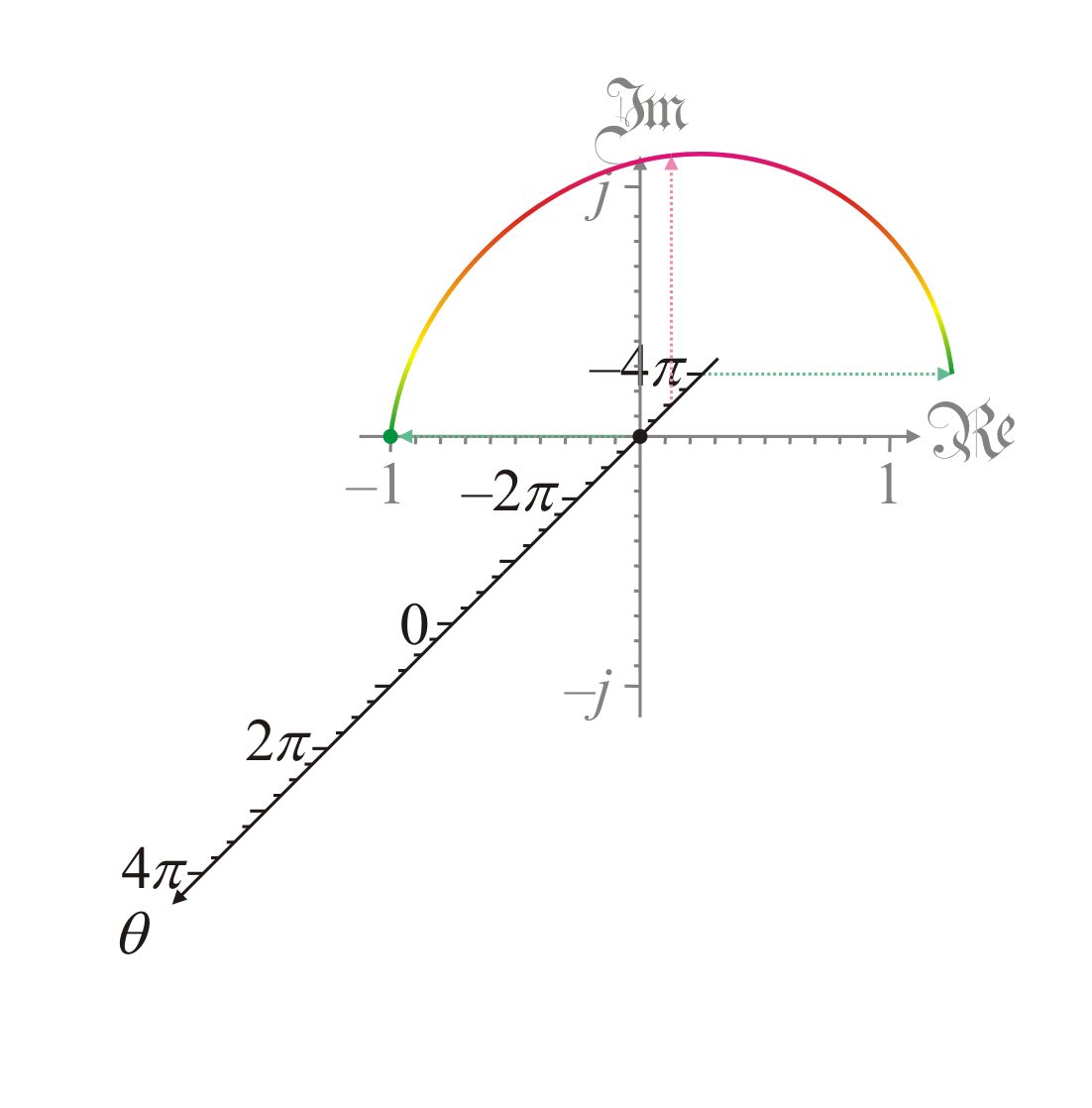 Next, e–3pj = –1
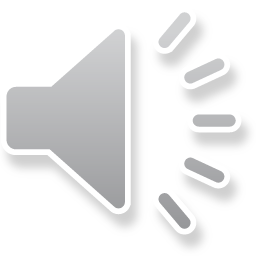 20
Exponential and trigonometric functions
Geometric interpretation
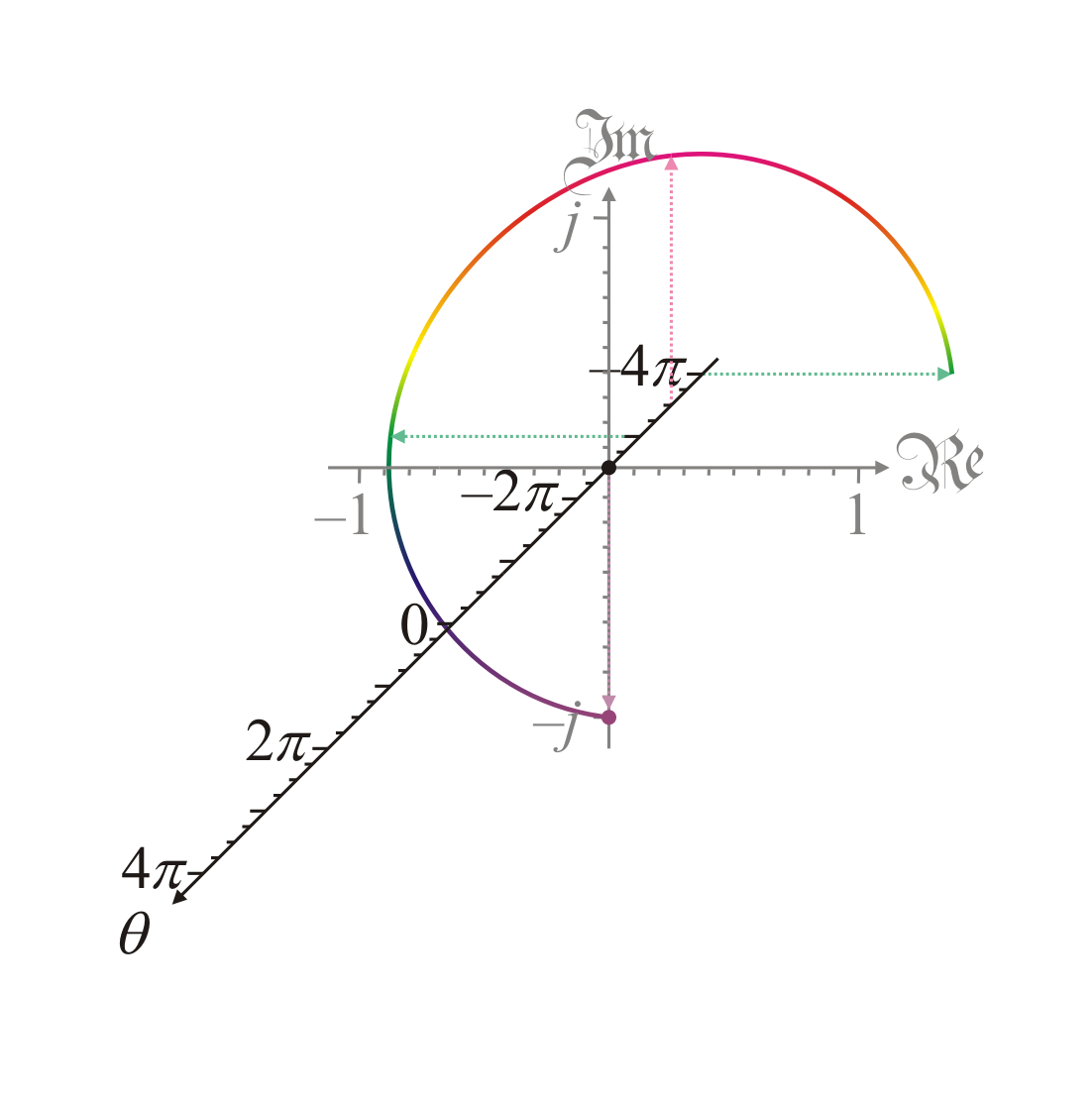 Next, e–2.5pj = –j
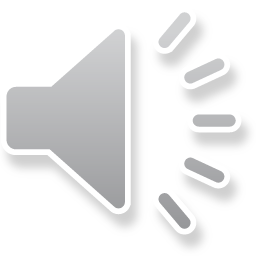 21
Exponential and trigonometric functions
Geometric interpretation
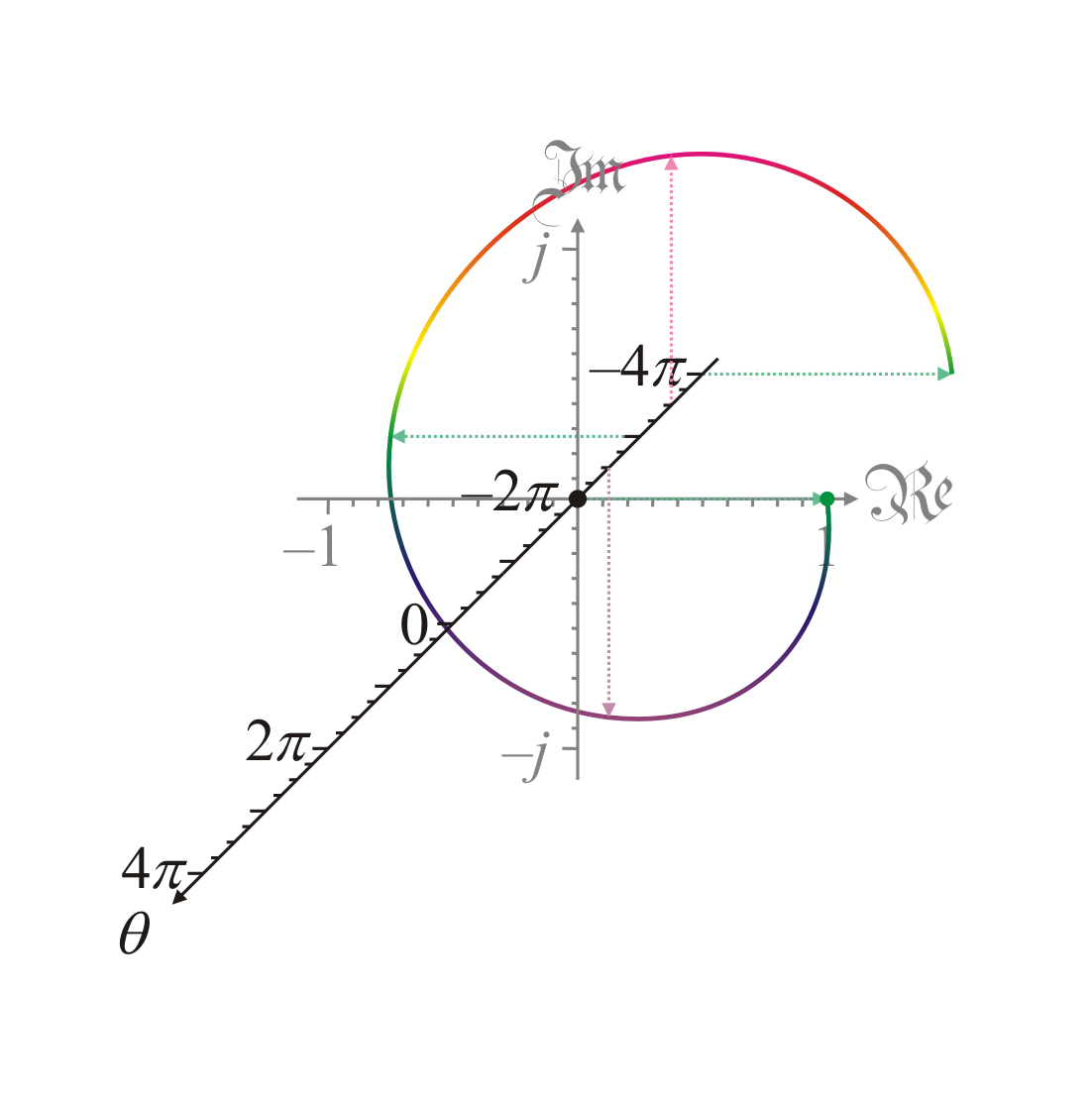 Next, e–2pj = 1
Repeating this, we note
e–1.5pj = j
e–pj = –1
e–0.5pj = –j
e–0pj = 1
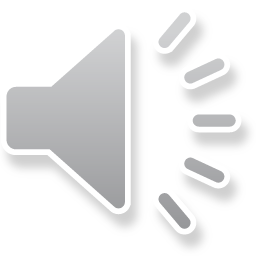 22
Exponential and trigonometric functions
Geometric interpretation
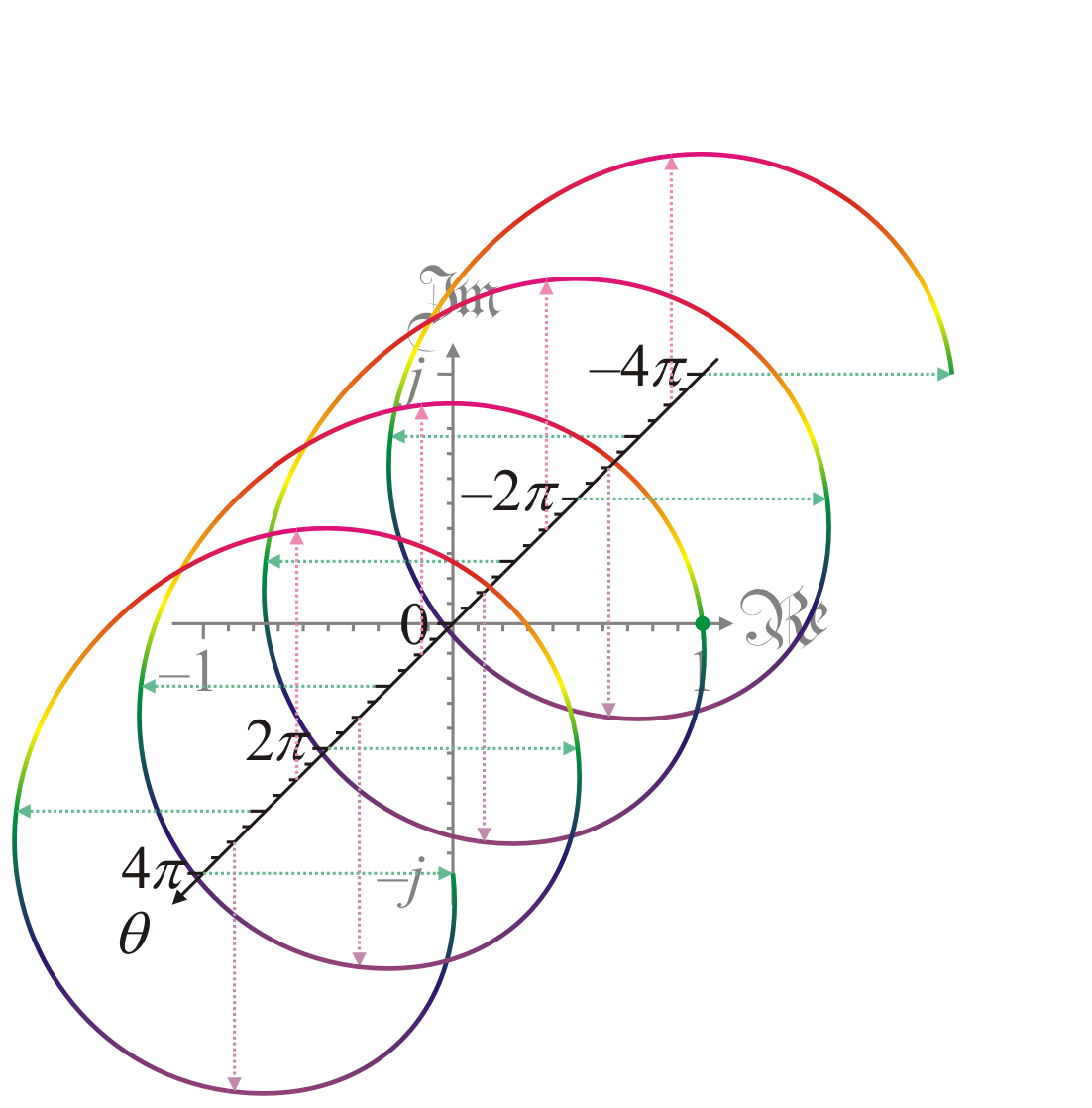 Plotting eq j for morevalues of q reveals acorkscrew motion
Recall that



Here, we see thatcorkscrews through thecomplex plane for all q
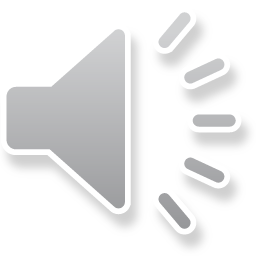 23
Exponential and trigonometric functions
Complex exponential
Question?
If z = a + bj, what is ez ?

Solution:
From secondary school, you know that 

Thus,
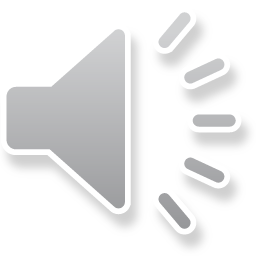 24
Exponential and trigonometric functions
Complex exponential
As an example, let us try this out:
For z = 0.09 – 0.3j, calculate and approximate ez using the formula and the Taylor series:
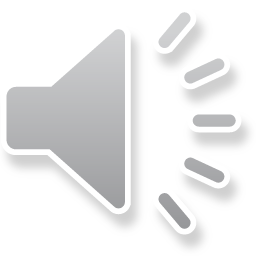 25
Exponential and trigonometric functions
Complex exponential
As an example, let us try this out:
Using the 5th-order Taylor series approximation, we get that
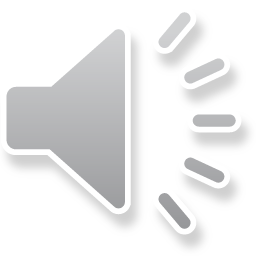 26
Exponential and trigonometric functions
Complex exponential
Let us compare our two results:
Formula:

Taylor series approximation
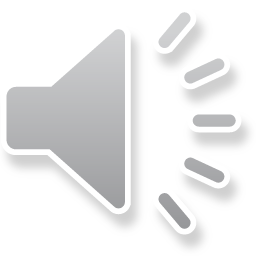 27
Exponential and trigonometric functions
Observation
Theorem:

Proof:	If                   , then
QED
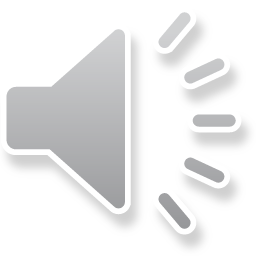 28
Exponential and trigonometric functions
Observation
Theorem:

Proof:	A consequence of the previous theorem.
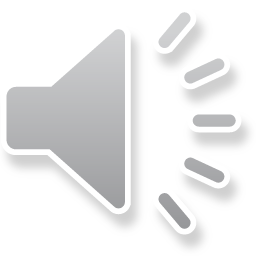 29
Exponential and trigonometric functions
Euler’s identity
Theorem:

Proof:
QED
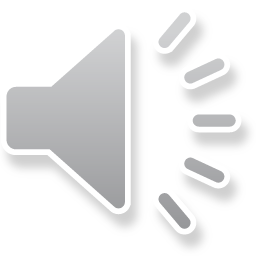 30
Exponential and trigonometric functions
Trigonometric functions
What are cos(z) and sin(z)?
We know for a real q, 
Posit that                                          continues to be true if z is a complex number
Thus,



Thus, 

Similarly,
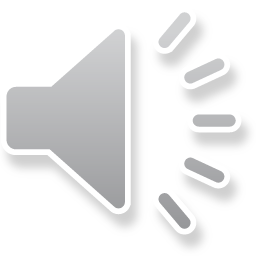 31
Exponential and trigonometric functions
Summary
In this topic, we described how to calculate the exponential function when the argument is complex
We deduce Euler’s formula
We saw that
We determined formula for ez
We saw how to plot a complex-valued function of a real variable
        produces a spiral in the complex plane
We checked the formulas are likely correct
Made some observations, including Euler’s identity
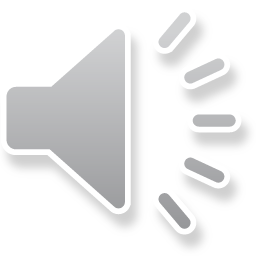 32
Exponential and trigonometric functions
References
[1]	https://en.wikipedia.org/wiki/Euler%27s_formula
[2]	https://en.wikipedia.org/wiki/Euler%27s_identity
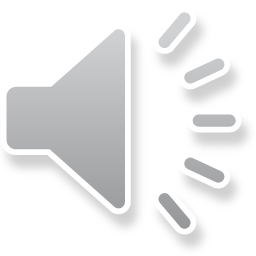 33
Exponential and trigonometric functions
Acknowledgments
Discussions with and courses from Prof. John A.R. Holbrook.
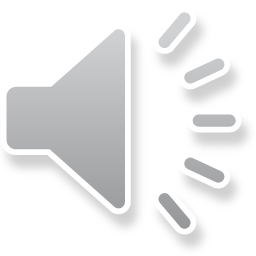 34
Exponential and trigonometric functions
Colophon
These slides were prepared using the Cambria typeface. Mathematical equations use Times New Roman, and source code is presented using Consolas.

The photographs of flowers and a monarch butter appearing on the title slide and accenting the top of each other slide were taken at the Royal Botanical Gardens in October of 2017 by Douglas Wilhelm Harder. Please see
https://www.rbg.ca/
for more information.
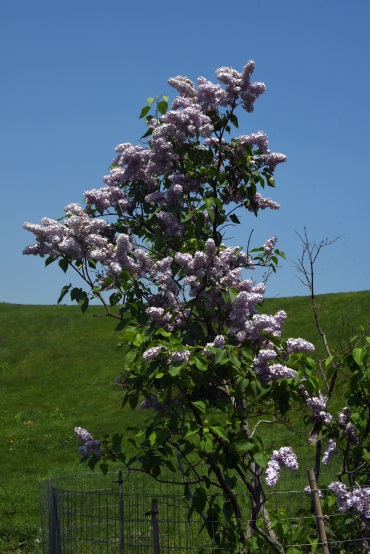 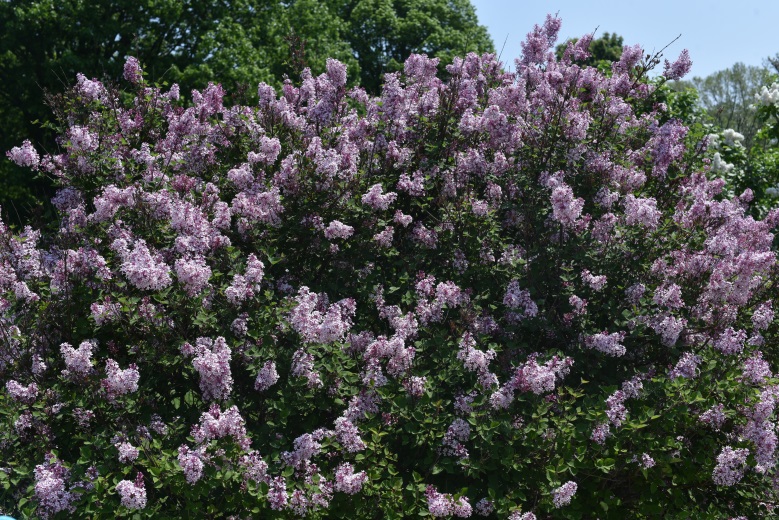 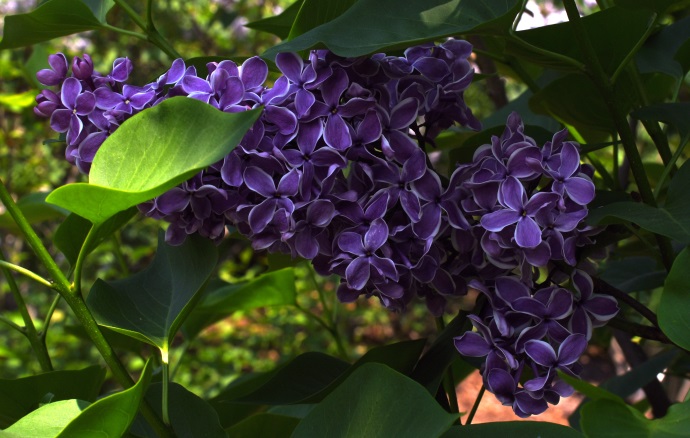 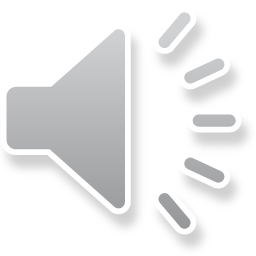 35
Exponential and trigonometric functions
Disclaimer
These slides are provided for the ne 112 Linear algebra for nanotechnology engineering course taught at the University of Waterloo. The material in it reflects the authors’ best judgment in light of the information available to them at the time of preparation. Any reliance on these course slides by any party for any other purpose are the responsibility of such parties. The authors accept no responsibility for damages, if any, suffered by any party as a result of decisions made or actions based on these course slides for any other purpose than that for which it was intended.
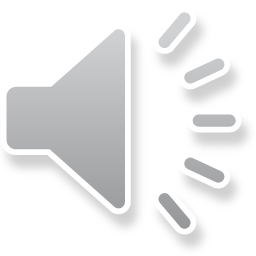 36